INHERITANCE
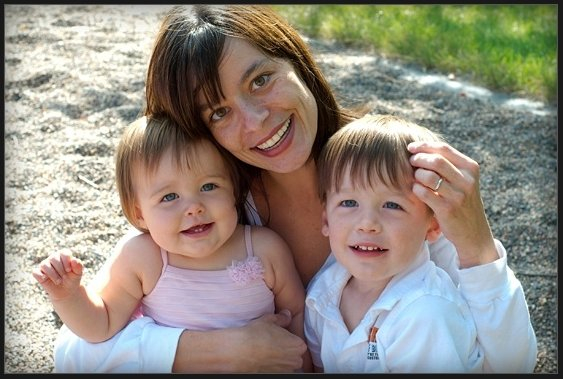 Chromosome, genes and DNA
Observe the following
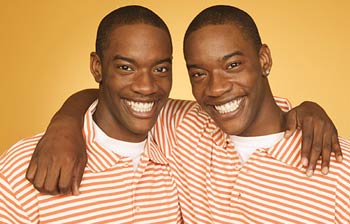 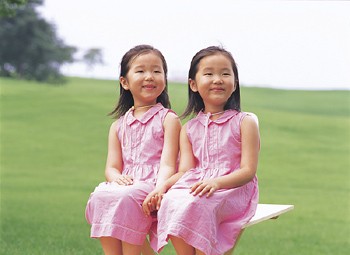 CHARACTERS
Hair : Curly
Eye colour
Capabilities…?
Physical appearance….?
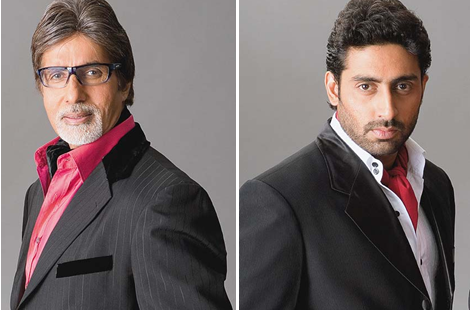 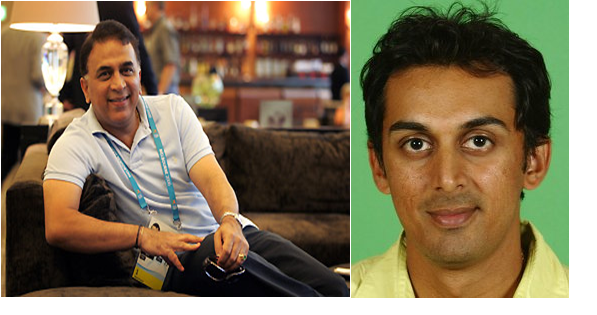 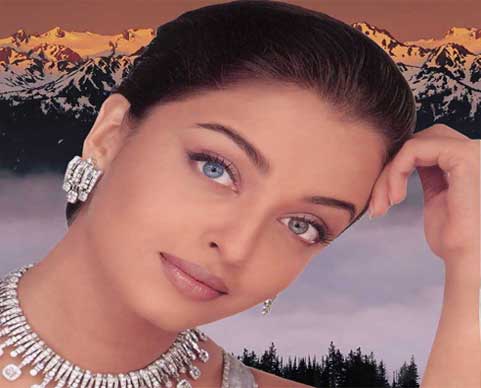 But how do these characteristics transfer from parents to their offspring?
Genetics
The branch of science that deals with the study of heredity and variation.
HEREDITY:
The transfer of characters in living beings from parent to offspring generation after generation is called HEREDITY 
VARIATION:
The difference among individuals of a species is called VARIATION.
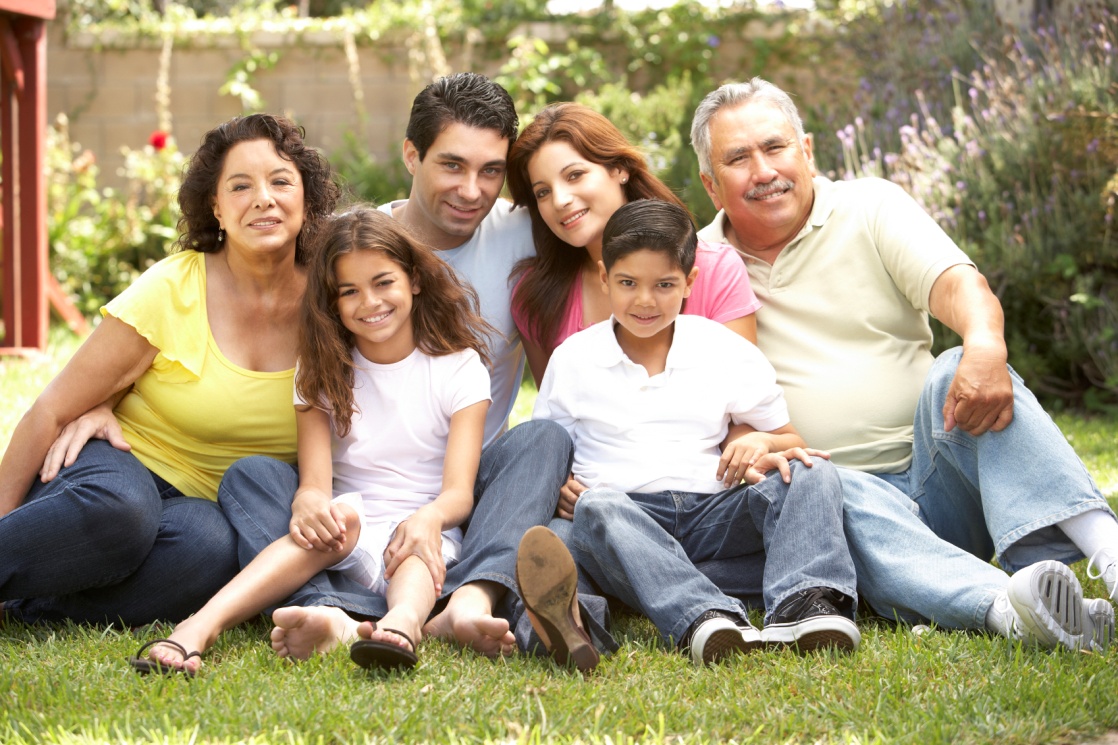 But, how can we understand the process of  inheritance …..?
Method of inheritance
To understand the process of inheritance, we need to know the process of sexual reproduction.????????????
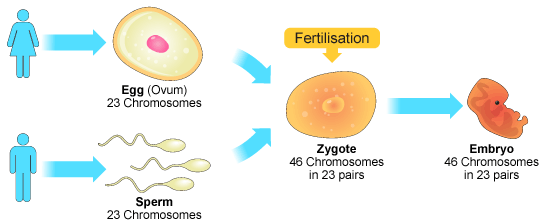 Method of inheritance
We  start our life from one cell structure called zygote. 
It mean all the instructions for the different characters (colour, hair pattern, height ) are present in zygote.
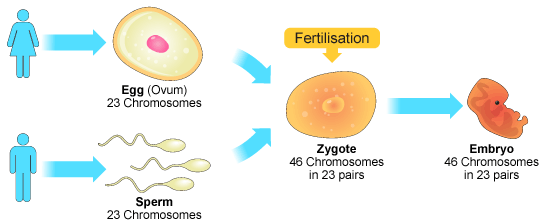 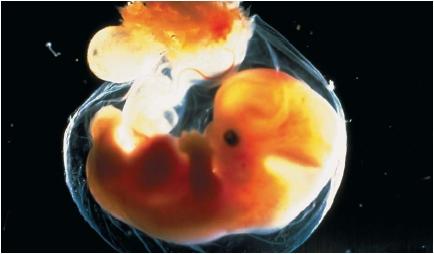 Method of inheritance
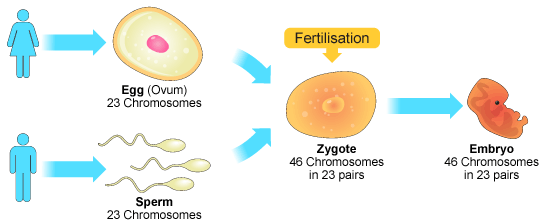 In what form are these instructions present in zygote…?
How these instructions decide the different characteristics ….?
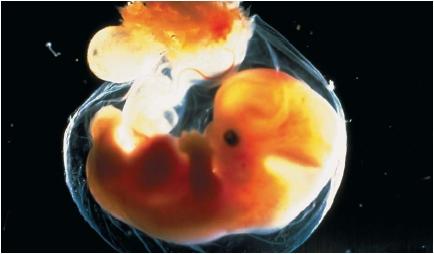 How these instructions transfer from zygote to different cells of embryo?
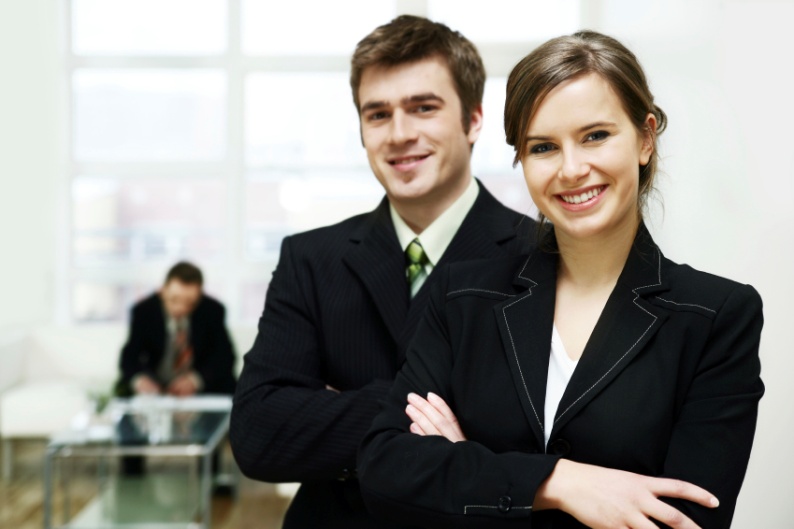 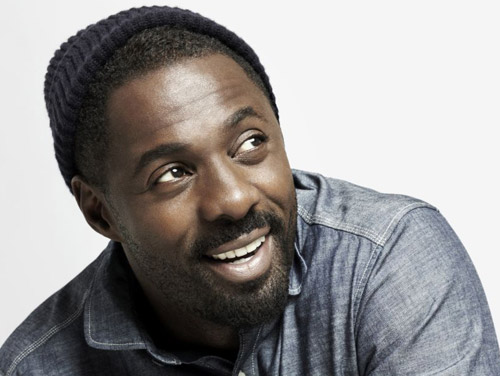 Locate the genetic material (instructions) in cell
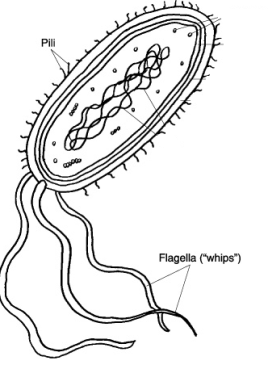 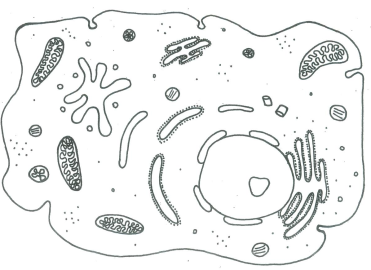 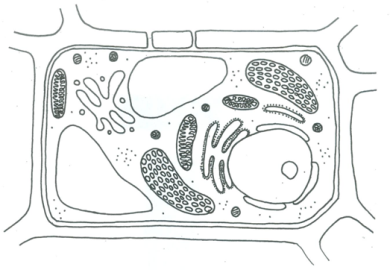 1. In what form are these instructions present in zygote…?
Chromosomes
Do all living beings contains chromosomes?
What is the location of chromosomes inside the living organisms?
Do all organisms have similar number of chromosomes?
Do all cells of an organism contain same number of chromosome?
What does a chromosomes contain?
How can we observe the chromosomes under microscope?
Nucleus of eukaryotic cell
Replication
CHROMATIN
CHROMOSOME
Non dividing cell
WHEN THE CELL BEGINS TO DIVIDE
Nucleus of eukaryotic cell
CHROMATIDS
CENTROMERE
How many chromatids  and chromosome in the following cell…?
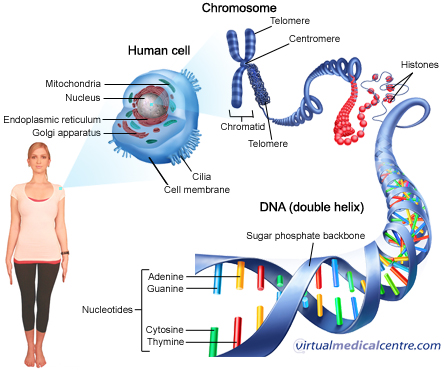 Chromatin: In a non-dividing cell, DNA is packed with proteins to form loosely arranged strands are known as chromatin
Chromosome: When cell  division  begin the DNA strands duplicate , condense and pack more tightly, giving rise to a  thick rode shaped visible structure called chromosome.
Chromosomes:
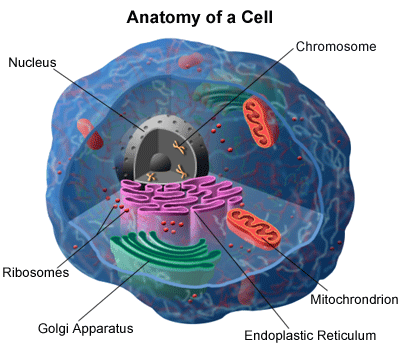 Journey into human DNA
Cromatin _chromosome_DNA
No. of Chromosomes: Do all organisms have similar number of chromosomes?
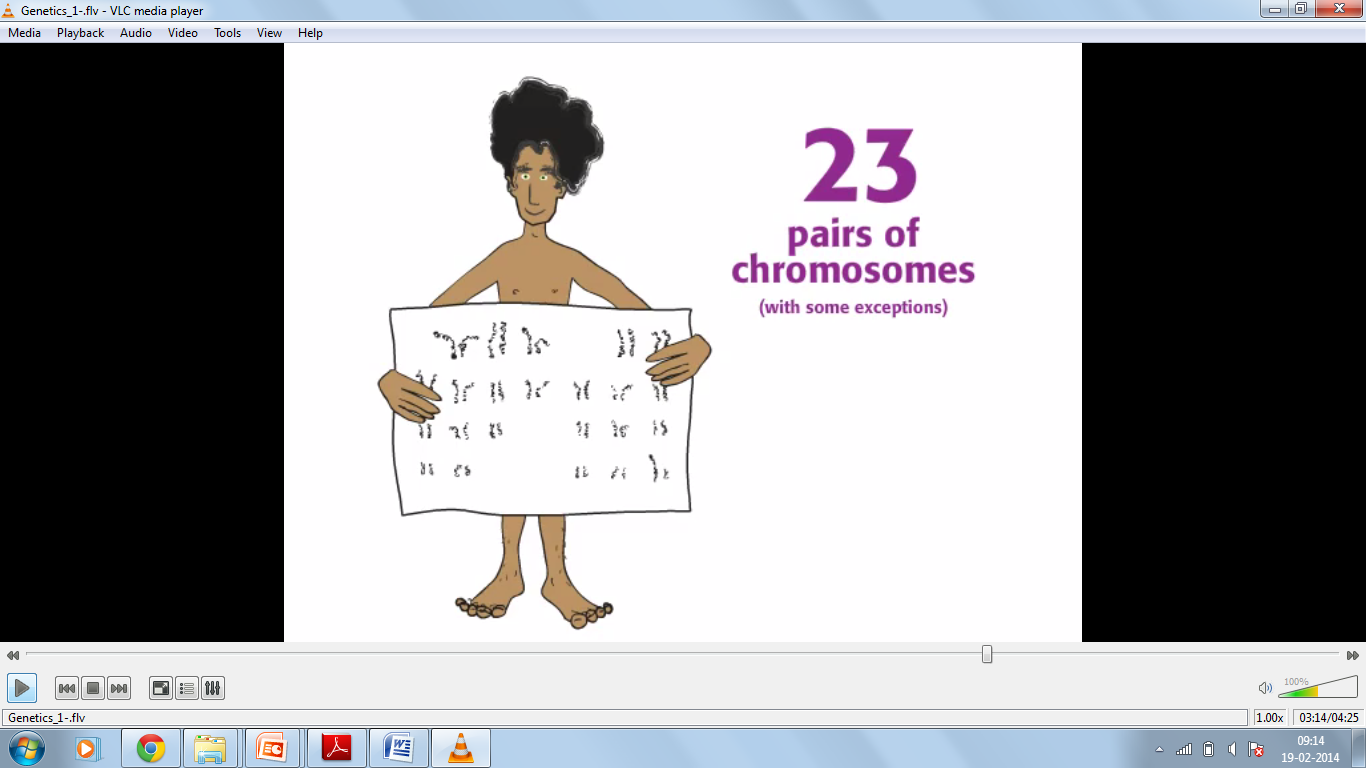 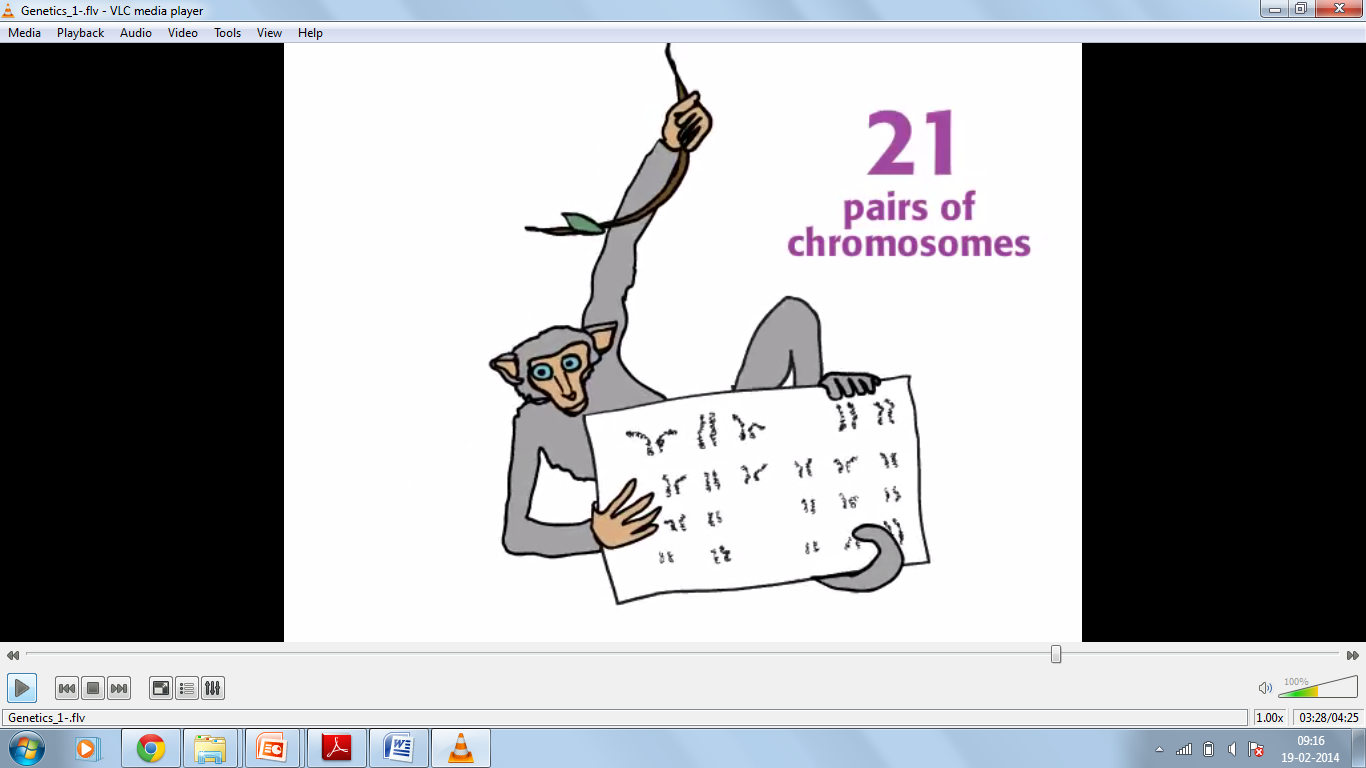 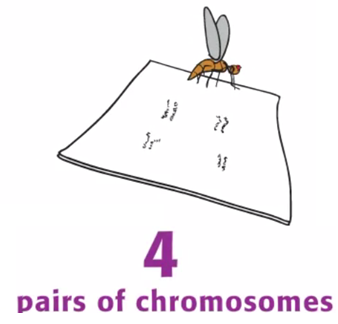 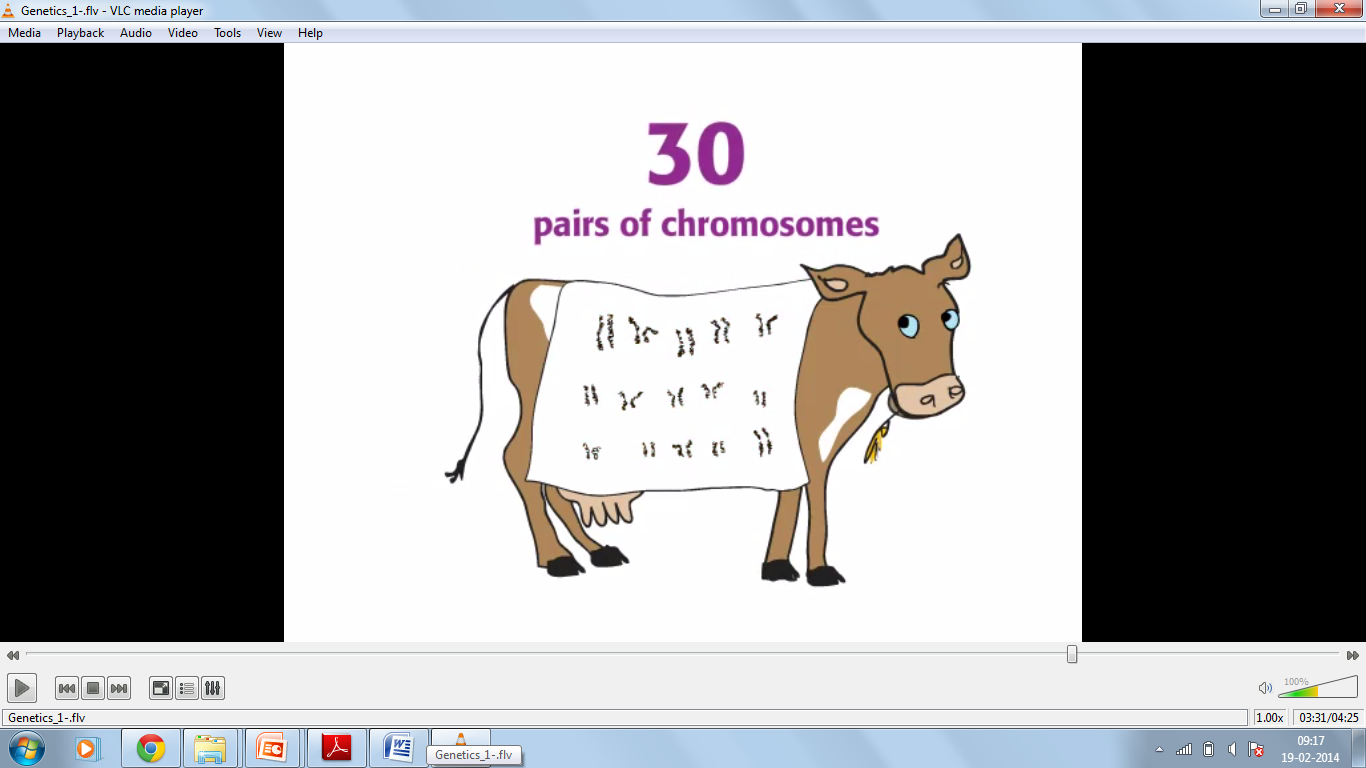 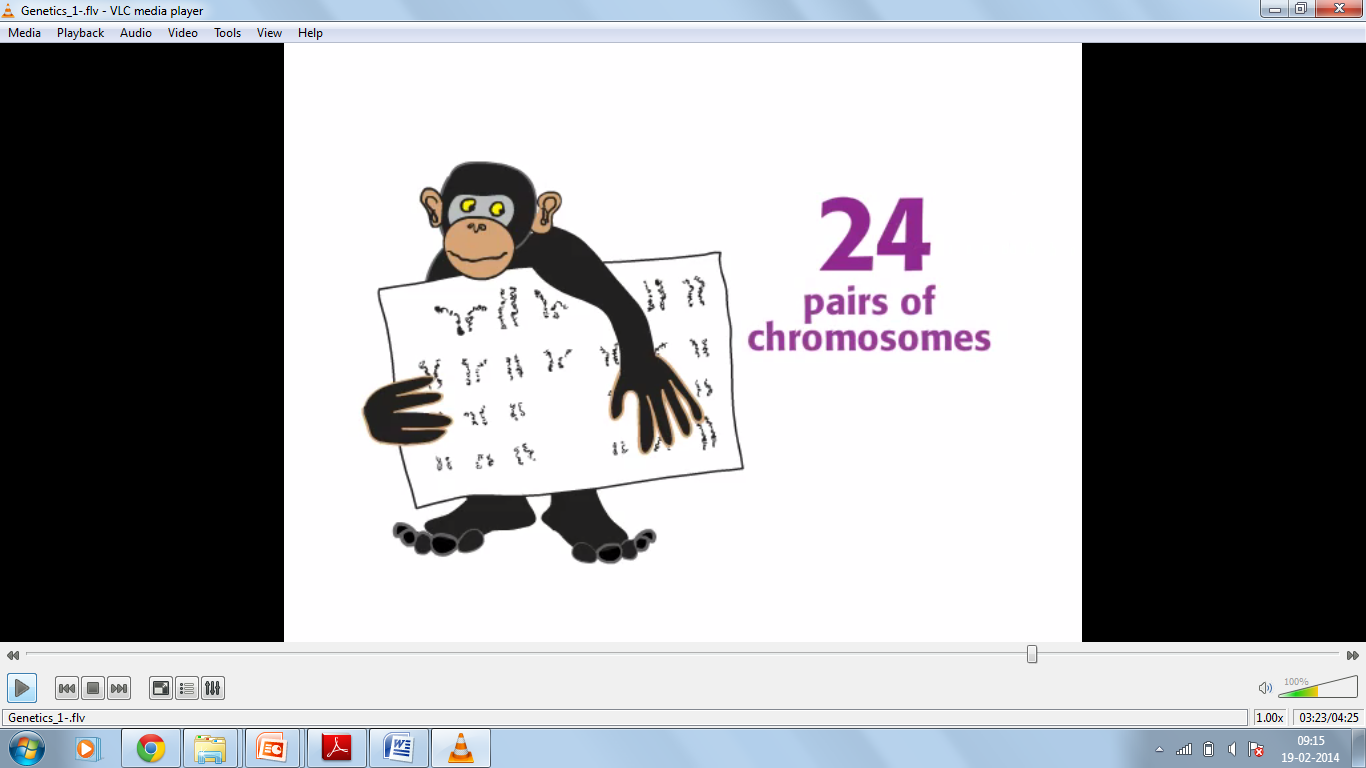 No. of Chromosomes: Do all organisms have similar number of chromosomes?
Number vary from species to species.
There is a fixed number of chromosomes in each species..
The number of chromosomes in a species is the same in all of its body cells.(except gametes)
The chromosomes are always in pairs.
No. of Chromosomes
HAVING A SINGLE SET OF UNPAIRED CHROMOSOMES
HAVING A SINGLE SET OF PAIRED CHROMOSOMES
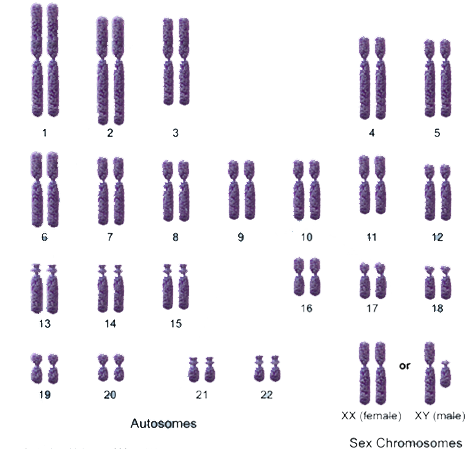 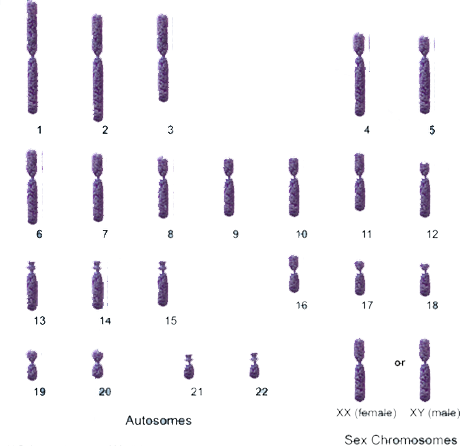 HAPLOID
DIPLOID
In  gametes (Sperm and egg)
All body cells (Somatic cells)
Chromosomes (Under light microscope)
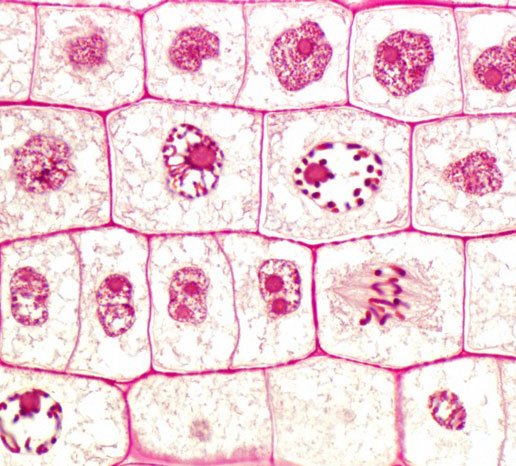 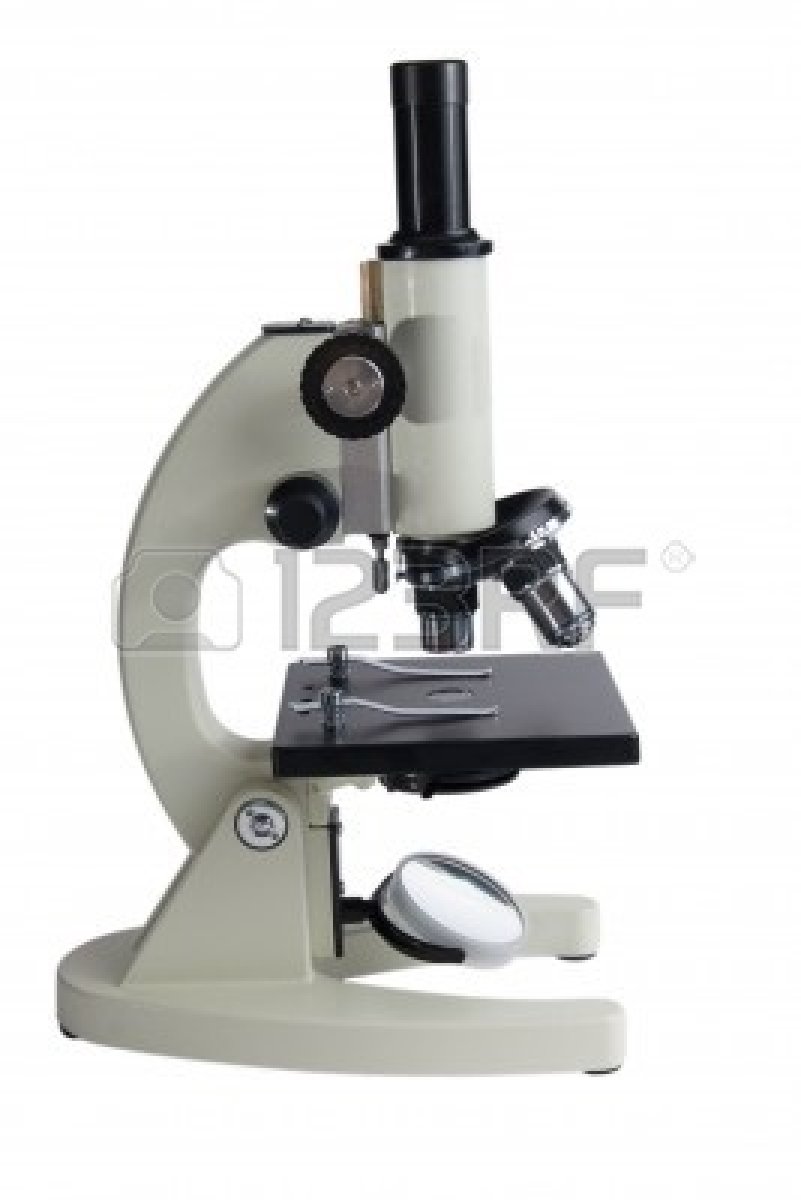 Chromosomes and DNA: Deoxyribonucleic acid
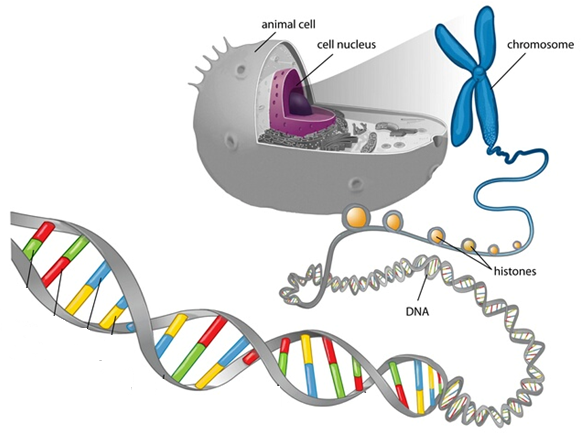 If we could unravel a chromosome, it would be form an extremely long thread.
This thread is made up of a long chain molecule called DNA .
The DNA is wound around molecules of protein.
DNA Structure : A polymer of nucleotides
A molecule of DNA is made up of millions of tiny subunits called Nucleotides.
Each nucleotide consists of:
Phosphoric acid group
Pentose sugar
Nitrogenous base
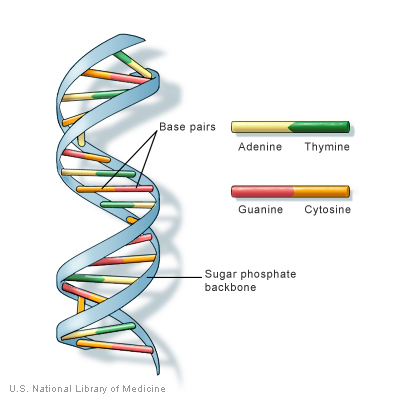 Components of a nucleotide
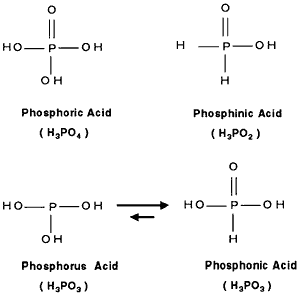 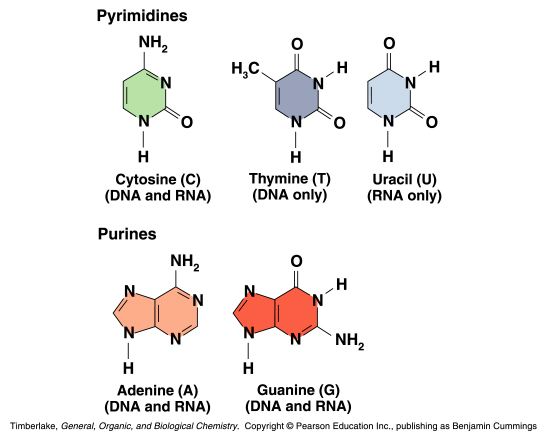 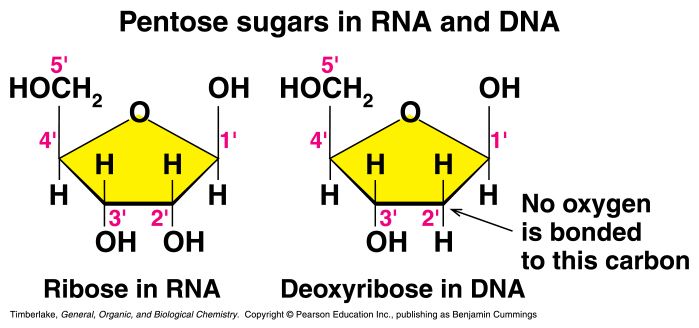 Nucleotides
Phosphate
Nitrogenous
Base
Pentose
Sugar
Types of Nucleotides
A
T
C
Adenine
Thymine
G
Guanine
Cytosine
Structure
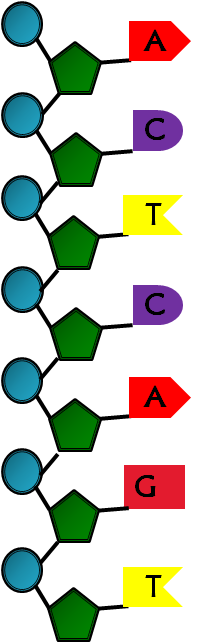 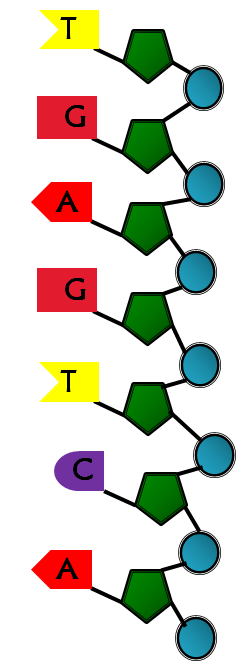 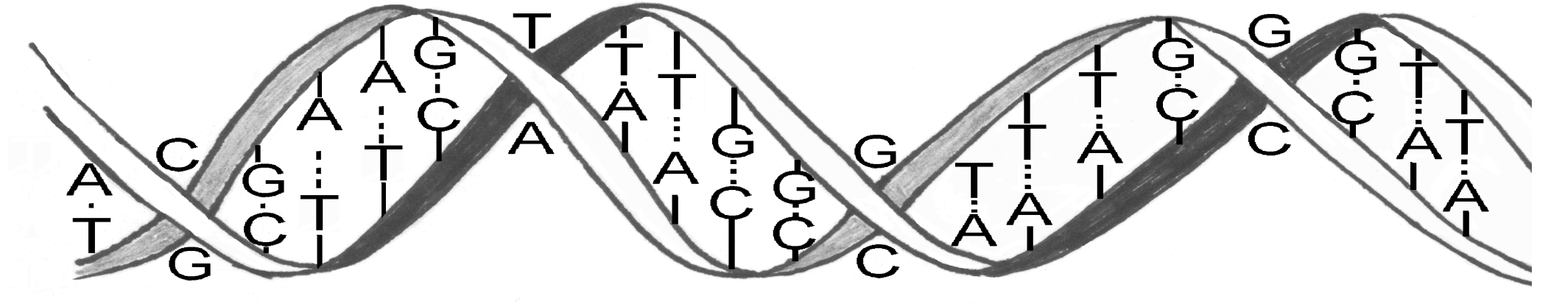 Chromosomes ,DNA and genes
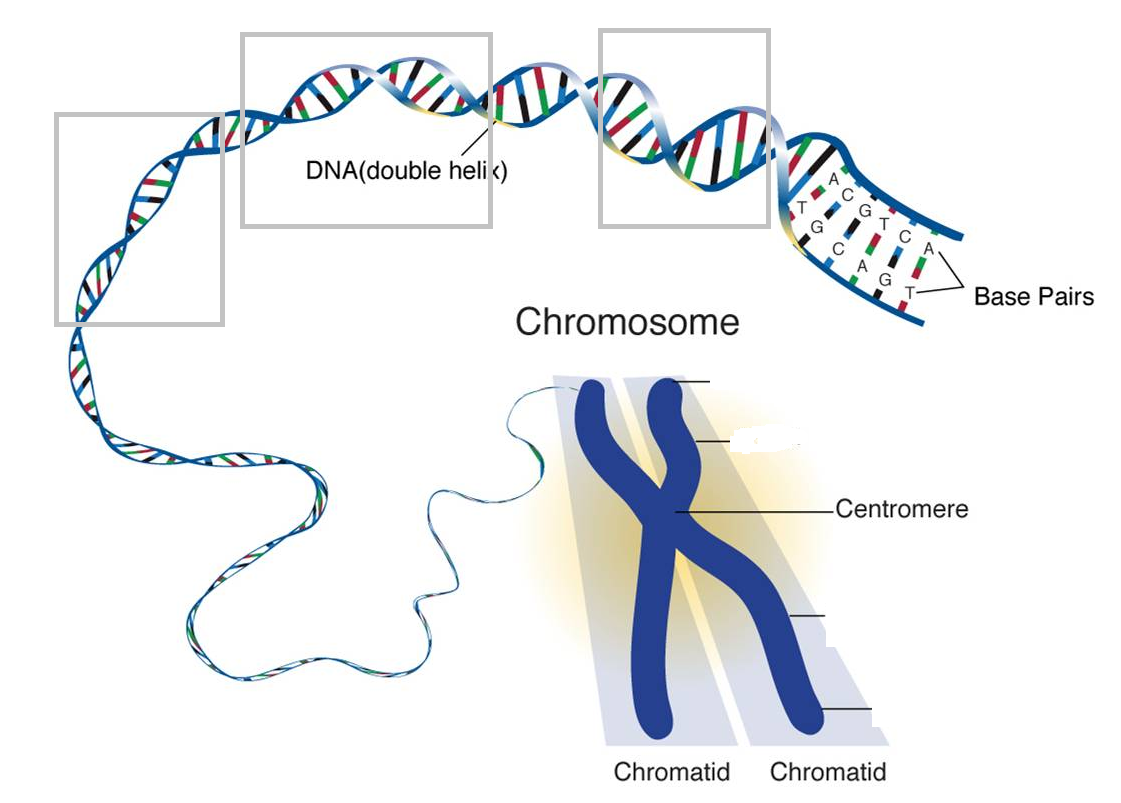 Gene:  Gene are segments of DNA on chromosomes that contains instruction for building proteins.
Genes (An unit of inheritance)
How many genes are there on a chromosomes…..?
Each chromosome has many genes along its length although the actual number depends on its length.
2.  Are gene visible through light microscope during cell division.  …? (Y/N)
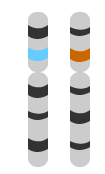 Genes: How do genes influence the body features…?
Each gene is a unit of inheritance .
It contains code that the cell interprets as an instruction to make a protein molecule.
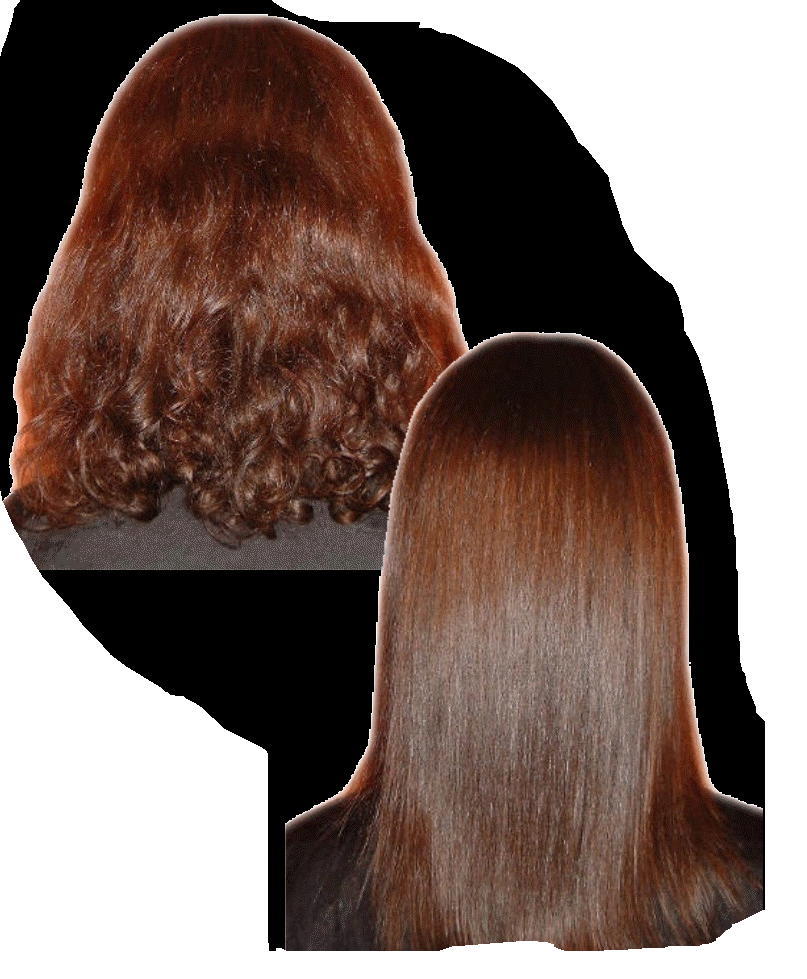 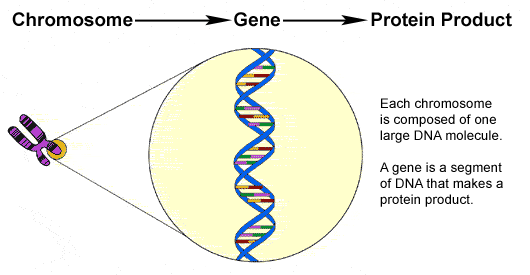 Gene and alleles
Alternative forms of a particular gene.
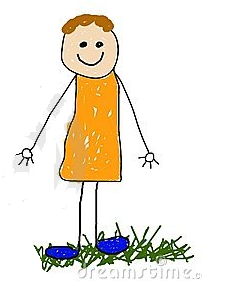 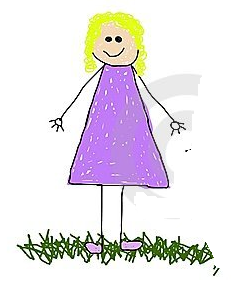 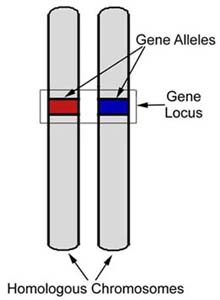 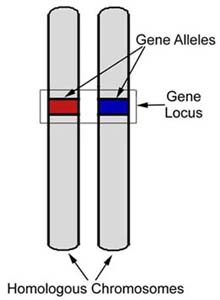 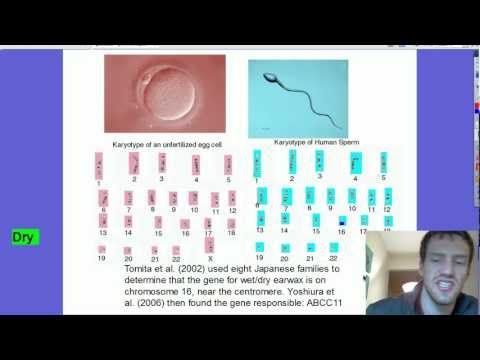 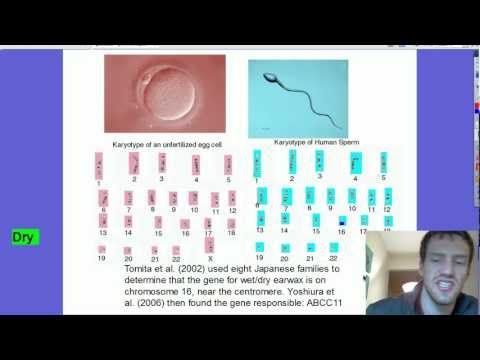